มาตรฐาน YFHS 
(Youth Friendly Health Services ) 
&
แบบประเมินตนเอง 
                                    สำนักอนามัยการเจริญพันธุ์
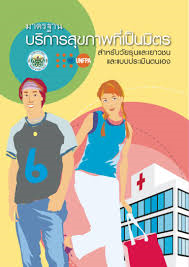 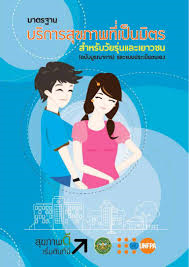 มาตรฐานYFHS
คืออะไร ?
แนวทางการดำเนินงานเกี่ยวกับ
คุณภาพที่พึงประสงค์
ที่สถานบริการยึดเป็นแนวทางการดำเนินงาน
เพื่อให้วัยรุ่นเข้าถึงและใช้บริการ
ตามความต้องการ
2
01/05/60
2
วัตถุประสงค์ 
เพื่อเป็นแนวทางสำหรับโรงพยาบาล/สถานบริการสาธารณสุข ดำเนินงานจัดบริการสุขภาพที่เป็นมิตรสำหรับวัยรุ่นและเยาวชน รวมทั้งใช้ในการประเมินตนเองและพัฒนาคุณภาพบริการอย่างต่อเนื่อง

 เพื่อใช้สื่อสารกับผู้เยี่ยมสำรวจจากภายนอกให้สามารถวางแผนการสำรวจและข้อเสนอแนะเพื่อการพัฒนาต่อไป

 เพื่อเป็นเครื่องมือสำหรับผู้นิเทศระดับกรม ระดับเขต ระดับจังหวัด  ในการติดตามพัฒนาโรงพยาบาล/สถานบริการสาธารณสุขให้ดำเนินงานจัดบริการสุขภาพที่เป็นมิตรสำหรับวัยรุ่นและเยาวชน
01/05/60
3
กลุ่มเป้าหมาย

1. ผู้ใช้มาตรฐาน คือ ผู้บริหารโรงพยาบาล ผู้ให้บริการ และเจ้าหน้าที่ที่เกี่ยวข้อง ที่อยู่ในโรงพยาบาล/สถานบริการสาธารณสุขทั้งภาครัฐและเอกชนอื่นๆ  
	กลุ่มเป้าหมายอื่นๆ ได้แก่ ผู้บริหารและผู้นิเทศ ผู้เยี่ยมประเมินจากหน่วยงานที่เกี่ยวข้อง รวมทั้งนักวิชาการและผู้สนใจทั่วไป 
         
2. ผู้รับประโยชน์  วัยรุ่นและเยาวชนอายุ 10 – 24 ปี  ทั้งที่อยู่ในระบบการศึกษาและนอกระบบการศึกษา ชนบทห่างไกล ชุมชนแออัด สถานประกอบการ กลุ่มหลากหลายทางเพศ เด็กเร่ร่อน เด็กด้อยโอกาส หญิงบริการที่อยู่ในช่วงวัยรุ่น รวมทั้งเด็กพิเศษ  เพื่อให้เกิดผลลัพธ์ของการบริการที่มีคุณภาพมาตรฐาน
01/05/60
4
สิ่งที่คาดว่าจะได้รับหลังจากการพัฒนาตามมาตรฐาน
Certified youth-friendly health services (YFHS ) 
standard hospitals (2012-2016)
Data : 6 Oct. 2016
แบบสอบถามความคิดเห็นที่มีต่อมาตรฐานบริการสุขภาพ
ที่เป็นมิตรสำหรับวัยรุ่นและเยาวชน 
(ฉบับบูรณาการ)
และแบบประเมินตนเอง 
(Youth Friendly Health Services : YFHS)

สำหรับ ทีมผู้ประเมินโรงพยาบาลตามมาตรฐานและทีมพัฒนาโรงพยาบาลสังกัดสำนักงานปลัดกระทรวงสาธารณสุข
แบบฟอร์ม YFHS 01
ส่วนที่ 1 ข้อมูลทั่วไป

1. เพศ   1 ชาย 2 หญิง     อายุ ...................... ปี
2. ระดับการศึกษาสูงสุด   
     1 ต่ำกว่าปริญญาตรี    
     2 ปริญญาตรี          
     3 สูงกว่าปริญญาตรี
     4 อื่นๆ ระบุ..........................
3. ท่านปฏิบัติงานที่หน่วยงานใด 	
    1 ศูนย์อนามัยที่............... 
    2 สำนักงานป้องกันควบคุมโรคที่......... 
    3 ศูนย์สุขภาพจิตที่..........
    4 สำนักงานสาธารณสุขจังหวัด
ส่วนที่ 2 ความคิดเห็นต่อมาตรฐาน YFHS
5. ท่าน ไม่พึงพอใจ ต่อมาตรฐานในเรื่องใดบ้าง (ตอบได้มากกว่า 1 ข้อ) ระบุสิ่งที่ไม่พึงพอใจ
	1 เนื้อหาในมาตรฐาน ระบุ............................................................
 	2 การเยี่ยมประเมิน ระบุ...........................................................
	3 ระบบการให้คะแนน ระบุ...........................................................
	4 กระบวนการประเมินรับรอง ระบุ   ....................................................
 	5 การพัฒนาศักยภาพบุคลากรศูนย์อนามัย ระบุ....................................
	6 อื่น ๆ ระบุ....................................................
6. ท่านต้องการการสนับสนุนจากส่วนกลางในเรื่องใดบ้าง (ตอบได้มากกว่า 1 ข้อ)
	1 การพัฒนาศักยภาพทีมศูนย์อนามัย
	2 เอกสารวิชาการ ระบุ..............................................................................
	3 ขอให้ส่วนกลางเป็นพี่เลี้ยงในการเข้าเยี่ยมพัฒนาโรงพยาบาล
	4 อื่น ๆ ระบุ...........................................................................................
7.  ท่านมีความคิดเห็นอย่างไร หากกรมอนามัยจะเปลี่ยนบทบาทเป็นเพียงผู้เยี่ยมเสริมพลังโรงพยาบาลตามมาตรฐาน YFHS
	1 เห็นด้วย ระบุเหตุผล.................................................
 	2 ไม่เห็นด้วย ระบุเหตุผล........................................................ 
	3 ไม่มีความคิดเห็น ระบุเหตุผล.........................................
ส่วนที่ 3 : ความคิดเห็นต่อการพัฒนามาตรฐาน YFHS  และแบบประเมินตนเอง เพื่อการพัฒนาระบบการให้บริการที่เป็นมิตรสำหรับวัยรุ่นและเยาวชนในโรงพยาบาล
3.1 มาตรฐาน YFHS ควรมีการพัฒนาและทบทวนทุกกี่ปี 
       1 ไม่จำเป็นต้องทบทวน (ข้ามไปตอบข้อ 3.3)   2 ทุก 2 ปี     3 ทุก 3 ปี       4 ทุก 5 ปี        

3.2 ประเด็นใดบ้างของมาตรฐาน YFHS ที่ควรมีการพัฒนาและทบทวน (ตอบได้มากกว่า 1 ข้อ)
        1 ระบบการประเมินและรับรอง    2 แบบประเมินตนเอง    3 เกณฑ์/แนวทางการประเมิน

3.3 ท่านคิดว่า มาตรฐาน YFHS ควรได้รับการใช้ในการประเมินโรงพยาบาลนอกสังกัด
      กระทรวงสาธารณสุขหรือไม่ (ขอทราบเหตุผล)
         1 ควร        เหตุผล …………………………………................................
         2 ไม่ควร     เหตุผล …………………………………................................

3.4 ท่านคิดว่าผลของการพัฒนาคุณภาพการให้บริการตามมาตรฐาน YFHS มีผลต่อการลดปัญหาสุขภาพวัยรุ่นในพื้นที่อย่างไร 
        1 ไม่มี        เหตุผล …………………………………………………………………
        2 มี           เหตุผล …………………………………………………………………
ส่วนที่ 4 ประเมินความคิดเห็นต่อมาตรฐาน YFHS และแบบประเมินตนเอง
แบบสอบถามความคิดเห็นที่มีต่อมาตรฐานYFHS
และแบบประเมินตนเอง

สำหรับ ผู้บริหาร รพ. ผู้ให้บริการ YFHS และผู้เกี่ยวข้อง
ในโรงพยาบาลสังกัดสำนักงานปลัดกระทรวงสาธารณสุข
แบบฟอร์ม YFHS 02
คำชี้แจง
แบบสอบถามนี้เป็นการสอบถามความคิดเห็นที่มีต่อมาตรฐานYFHS เพื่อประเมินมาตรฐาน กระบวนการประเมินและความพึงพอใจ

มาตรฐาน หมายถึง  มาตรฐาน YFHS และแบบประเมินตนเอง

 ผู้ตอบแบบสอบถาม  คือ 
           -  ผู้อำนวยการโรงพยาบาลหรือรักษาการในตำแหน่งผู้อำนวยการ
              โรงพยาบาลหรือรองผู้อำนวยการโรงพยาบาลหรือ
               ผู้ที่ผู้อำนวยการโรงพยาบาลมอบหมาย       จำนวน 1 คน
           -  ผู้รับผิดชอบงานคลินิกวัยรุ่นของโรงพยาบาล จำนวน  2 คน
           -  ผู้ให้บริการในคลินิกที่เกี่ยวข้อง ได้แก่  คลินิกให้คำปรึกษา
              และงานวางแผนครอบครัว                        จำนวน  2 คน
ส่วนที่ 1 ข้อมูลทั่วไป
เพศ   1 ชาย 2 หญิง       อายุ ...................... ปี
2. ระดับการศึกษาสูงสุด 	   
      1 ต่ำกว่าปริญญาตรี    2 ปริญญาตรี  
      3 สูงกว่าปริญญาตรี    4 อื่นๆ ระบุ..........................
3. ผู้ตอบแบบสอบถาม
    1 ผู้อำนวยการโรงพยาบาล 			        	
    2 รองผู้อำนวยการโรงพยาบาล   
    3 ผู้รับผิดชอบงานคลินิกวัยรุ่น	                     
    4 ผู้ให้บริการในคลินิกที่เกี่ยวข้อง
    5 อื่น ๆ ระบุ...................................................
ส่วนที่ 2 ความคิดเห็นของท่านต่อมาตรฐาน YFHS
มาตรฐาน YFHS มีประโยชน์ต่อการพัฒนาบริการที่เป็นมิตรสำหรับวัยรุ่นและเยาวชนเพียงใด  


2. ท่านมีส่วนช่วยสนับสนุนการดำเนินงานโรงพยาบาลตามมาตรฐาน YFHS อย่างไรบ้าง (ตอบได้มากกว่า 1 ข้อ)
	1 กำหนดนโยบาย
	2 แต่งตั้งคณะกรรมการ คณะทำงานเพื่อขับเคลื่อนงาน
	3 สนับสนุนทรัพยากร (คน เงิน ของ)
	4 ควบคุม กำกับ ติดตามผลการดำเนินงาน
	5 อื่น ๆ ระบุ..................
 3. หากท่านต้องการพัฒนางานโรงพยาบาลตามมาตรฐาน YFHS ท่านจะขอรับ
     การเยี่ยมพัฒนาจากทีมของกรมอนามัยหรือไม่
	1 ขอรับการเยี่ยมพัฒนา ระบุเหตุผล........................................
 	2 ไม่ขอรับการเยี่ยมพัฒนา ระบุเหตุผล.....................................
 	3 ไม่แน่ใจ ระบุเหตุผล……………………………………………………….
4. ท่านเคยอ่านมาตรฐาน YFHS และแบบประเมินตนเองหรือไม่ 
 	1 ไม่เคย    2 เคยอ่านมาตรฐานเท่านั้น    
             3 เคยอ่านแบบประเมินตนเองเท่านั้น    
             4 เคยอ่านทั้งมาตรฐานและแบบประเมินตนเอง
5. ท่านเคยใช้มาตรฐาน YFHS และแบบประเมินตนเอง หรือไม่ 
	1 ใช้ทุกครั้งในการรับการประเมิน           
	2 ไม่เคยใช้เลย ระบุเหตุผล.....................	
	3 ใช้บางครั้งในการรับการประเมิน 			
6. ท่านได้รับมาตรฐาน YFHS จากแหล่งใดบ้าง (ตอบได้มากกว่า 1 ข้อ) 
	1 จากหน่วยงานต้นสังกัด	
	2 จากการเข้าร่วมประชุม/อบรม
	3 จากการทำงานปกติ	 	
	4 สืบค้นหาเอง
	5 อื่นๆ ระบุ.......................................................................
7. ท่านใช้ประโยชน์จากมาตรฐาน YFHS ในเรื่องใดบ้าง (ตอบได้มากกว่า 1 ข้อ)
1 เป็นคู่มือ/แนวทางในการทำงาน	2 เพื่อการสืบค้น/การอ้างอิง		
3 เผยแพร่                              	4 ไม่ได้ประโยชน์
5 อื่น ๆ...............................................
8. ท่านคิดว่ามาตรฐานYFHS สามารถพัฒนาระบบบริการที่เป็นมิตรสำหรับวัยรุ่นและเยาวชนของโรงพยาบาลในด้านใดบ้าง (ตอบได้มากกว่า 1 ข้อ)
 	1 วัยรุ่นเข้าถึงบริการคุมกำเนิดได้เพิ่มขึ้น 
	2 ลดพฤติกรรมเสี่ยงทางเพศในวัยรุ่นและเยาวชน
	3 ลดการติดเชื้อจากโรคติดต่อทางเพศสัมพันธ์/เอดส์
	4 ลดการตั้งครรภ์ซ้ำในวัยรุ่น /ลดอัตราการคลอดในวัยรุ่น
	5 ลดการใช้สารเสพติด บุหรี่ แอลกอฮอล์ การติดเกม การพนัน และความรุนแรง
	6 ระบบบริการที่มีประสิทธิภาพและเป็นมิตรสำหรับวัยรุ่นและเยาวชน
	7 วัยรุ่นได้รับการดูแลทางสังคมจิตใจ (Psychosocial care) 
	8 วัยรุ่นได้รับการปรึกษาและบริการด้านอนามัยการเจริญพันธุ์เพิ่มขึ้น 
	9 การสอนเพศศึกษาและทักษะชีวิต
	10 บริการเชิงรุก 
	11 อื่น ๆ โปรดระบุ……………………………………………………..
9. โรงพยาบาลของท่านผ่านการประเมินและรับรองตามมาตรฐาน YFHS หรือไม่
     1 ผ่าน   2 ไม่ผ่าน    3 ผ่านอย่างมีเงื่อนไข    
     4 ยังไม่ขอรับการเยี่ยมประเมิน

10. สำหรับโรงพยาบาลที่ผ่านการประเมินและรับรองตามมาตรฐานฯ โรงพยาบาลมีคุณภาพการดำเนินงานจัดบริการสุขภาพสำหรับวัยรุ่นและเยาวชนเป็นอย่างไร (ตอบได้มากกว่า 1 ข้อ)

  1 มีคุณภาพมาตรฐาน                 	 2 วัยรุ่นมารับบริการเพิ่มขึ้น
  3 วัยรุ่นมารับบริการน้อย              	 4 ปัญหาสุขภาพวัยรุ่นดีขึ้น 
  5 ไม่มีผลงานเชิงประจักษ์
ส่วนที่ 3 ประเมินความคิดเห็นต่อมาตรฐาน YFHS และแบบประเมินตนเอง
ข้อเสนอแนะต่อกรมอนามัย 
............................................................................................................................................................................................................................................................................................................................................ 


ท่านคิดว่า การขับเคลื่อนการดำเนินงานพัฒนาโรงพยาบาลตามมาตรฐาน YFHS เป็นมาตรการหนึ่งในการลดอัตราการคลอดมีชีพของหญิงอายุ 15-19 ปี ได้มากน้อยเพียงใด
…………………………………………………………………………………………………………………………………………………………………………………………………………………………………………………………………………………………………………………………………………………………………………………………………………………………………………………..
N = โรงพยาบาลสังกัดสำนักงานปลัดกระทรวงสาธารณสุข
      (รพศ. รพท. รพช.)   852 แห่ง

กลุ่มตัวอย่าง  คือ  โรงพยาบาลสังกัดสำนักงานปลัดกระทรวงสาธารณสุข 
                         ในเขตสุขภาพ  12  เขต  

การคัดเลือกตัวอย่างด้วยวิธีการสุ่มอย่างง่าย(simple random sampling)
โดยเลือกจังหวัดที่ศูนย์อนามัยตั้งอยู่  และจังหวัดอื่นที่ในเขตสุขภาพ  

                                         รวม 358 แห่ง
ผลการสุ่มจังหวัดเพื่อส่งแบบสำรวจการประเมินความพึงพอใจผลิตภัณฑ์สำคัญ 
มีดังนี้
เขต 1 
 โรงพยาบาลสังกัด สป.ทุกแห่ง   เชียงใหม่   25  แห่ง  น่าน  14 แห่ง 
 โรงพยาบาลส่งเสริมสุขภาพ 

เขต 2
 โรงพยาบาลสังกัด สป.ทุกแห่ง   พิษณุโลก  9 แห่ง   อุตรดิตถ์ 9 แห่ง

เขต 3
 โรงพยาบาลสังกัด สป.ทุกแห่ง  นครสวรรค์ 13 แห่ง  พิจิตร  12 แห่ง
 โรงพยาบาลส่งเสริมสุขภาพ 

เขต 4  โรงพยาบาลสังกัด สป.ทุกแห่ง  สระบุรี  8 แห่ง  ปทุมธานี 12 แห่ง

เขต 5
 โรงพยาบาลสังกัด สป.ทุกแห่ง  ราชบุรี  11 แห่ง  สุพรรณบุรี 10 แห่ง
 โรงพยาบาลส่งเสริมสุขภาพ 

เขต 6 
  โรงพยาบาลสังกัด สป.ทุกแห่ง  ชลบุรี 12 แห่ง   สมุทรปราการ 6  แห่ง
เขต 7
  โรงพยาบาลสังกัด สป.ทุกแห่ง ขอนแก่น  22 แห่ง มหาสารคราม 13แห่ง
  โรงพยาบาลส่งเสริมสุขภาพ 

เขต 8 
  โรงพยาบาลสังกัด สป.ทุกแห่ง  อุดรธานี 21 แห่ง   บึงกาฬ 8แห่ง

เขต 9
 โรงพยาบาลสังกัด สป.ทุกแห่ง  นครราชสีมา 33 แห่ง  ชัยภูมิ  16 แห่ง
 โรงพยาบาลส่งเสริมสุขภาพ 

เขต 10 
  โรงพยาบาลสังกัด สป.ทุกแห่ง  อุบลราชธานี 25 แห่ง  ศรีสะเกษ 22 แห่ง
 โรงพยาบาลส่งเสริมสุขภาพ 

เขต 11 
 โรงพยาบาลสังกัด สป.ทุกแห่ง   สุราษฎร์ธานี 20 แห่ง  กระบี่ 9 แห่ง
 โรงพยาบาลส่งเสริมสุขภาพ 
เขต 12
 โรงพยาบาลสังกัด สป.ทุกแห่ง  ยะลา 8 แห่ง  ปัตตานี 12 แห่ง
 โรงพยาบาลส่งเสริมสุขภาพ
Product: YFHS